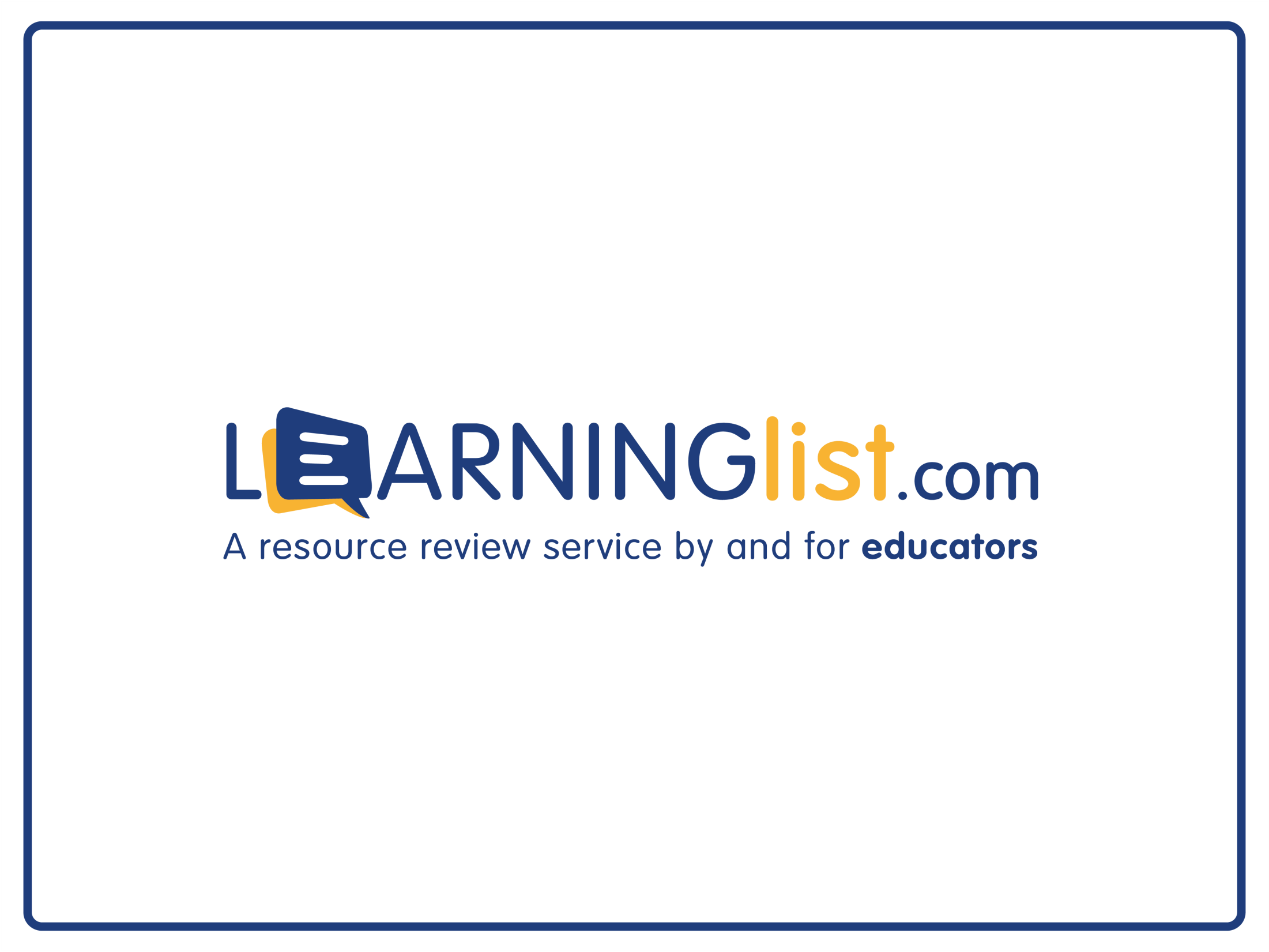 Learning List
™
1
Learning List
© 2015 Learning List
[Speaker Notes: Students can’t learn what they’re not taught. 

I founded Learning List because, as an executive at the Texas school boards association, I heard repeatedly from superintendents who were tired of buying instructional materials that failed to teach students what the state standards required them to know and what they’d be tested on.]
The Problem
Too Many Choices, 
Too Little Time
> $500K in 
unused IMs
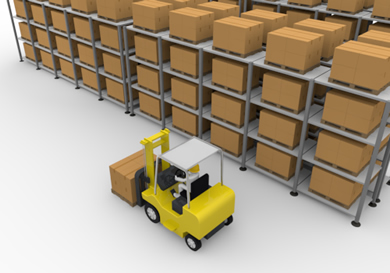 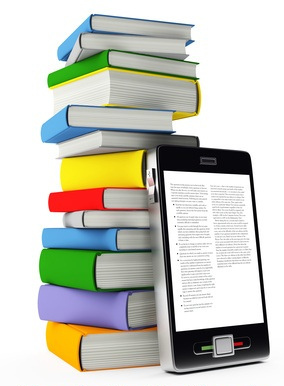 2
Learning List
© 2015 Learning List
[Speaker Notes: Reviewing instructional materials is complicated, particularly in this rapidly evolving marketplace where there are more products and they are more complex than ever before.  
 
Districts don’t have the time or staff to thoroughly review materials before they buy them. 

The state’s adoption process helps, but there are usually too many  state-adopted products in a grade and subject for districts to review each thoroughly  per grade and subject for 

So they often so, they often resort to relying on the publisher’s claims. 

On average, districts have more than $500K in unused instructional materials (IMs) because the products they purchased didn’t live up to the publisher’s claims. 

Our data corroborates their experience. Only about half (54%) of the materials that claim to be aligned to the 100% of the standards, actually are. 

As a result, districts are wasting millions of dollars and students are being shortchanged.]
Learning List’s Reviews
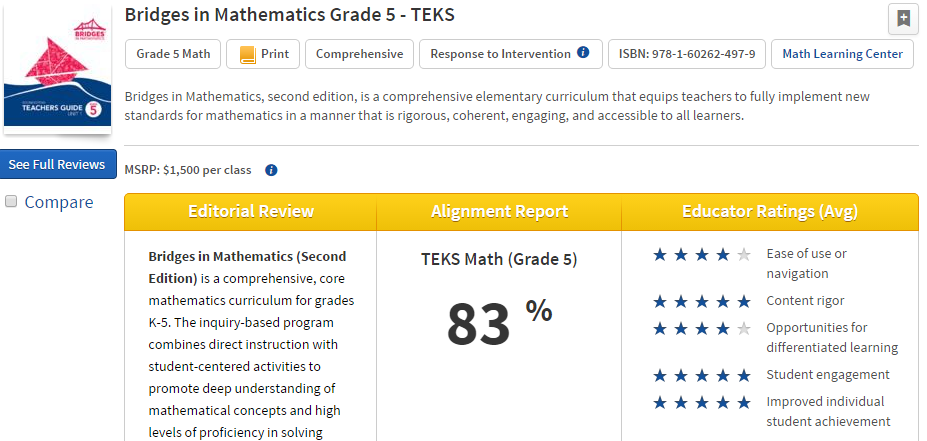 1
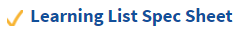 2
3
4
Better Information       Better Choices       Better Results
3
Learning List
© 2015 Learning List
[Speaker Notes: Learning List solves both problems. 

Like Consumer Reports®, Learning List is a subscription-based service that provides independent reviews of instructional materials, including a review of the material’s alignment to the TEKS and/or AP course frameworks.  

Provide 3 types of professional reviews of preK-12 instructional materials
Spec Sheet
Alignment Report 
Editorial Review

Review instructional materials (online, print, DVDs), test prep and test banks

Have reviewed over 1,000 IMs for the four core subjects and tech apps, and AP courses 

Our reviews help administrators to choose and teachers to use their instructional materials more effectively.]
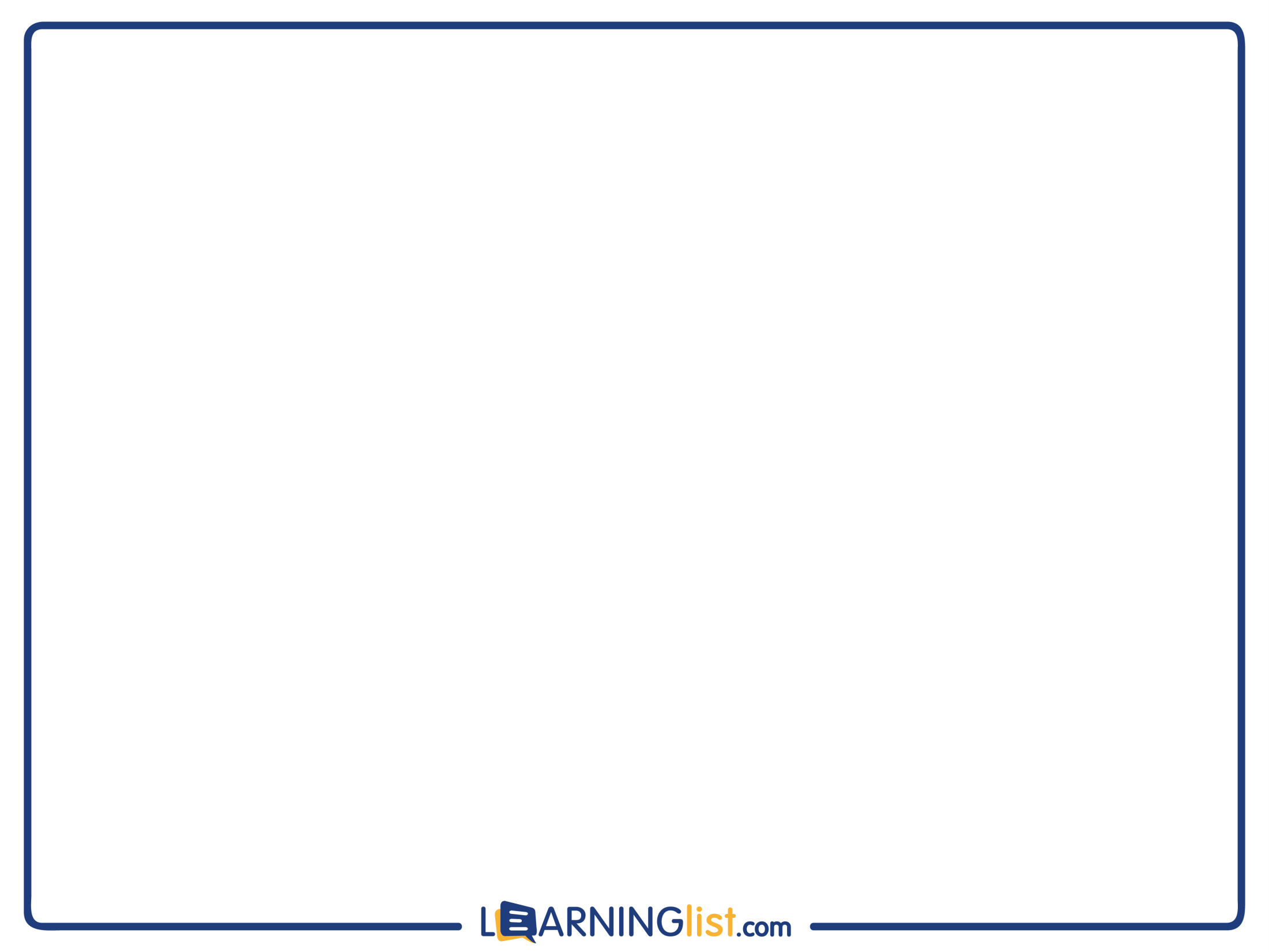 How Learning List Complements the State Adoption Process
Use TEA’s Breakout to review alignment of non-state-adopted materials 
Provides additional types of reviews to meet districts’ needs:
For state-adopted materials, features state alignment report + spec sheet + editorial review + subscriber ratings & reviews

For non-adopted: develop independent alignment report + spec sheet + editorial review + subscriber ratings/reviews
[Speaker Notes: Alignment reports are downloadable
Side by side comparison of the alignment of multiple products in a grade/subject]
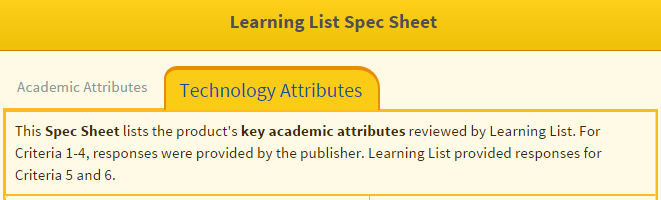 Learning List Spec Sheet
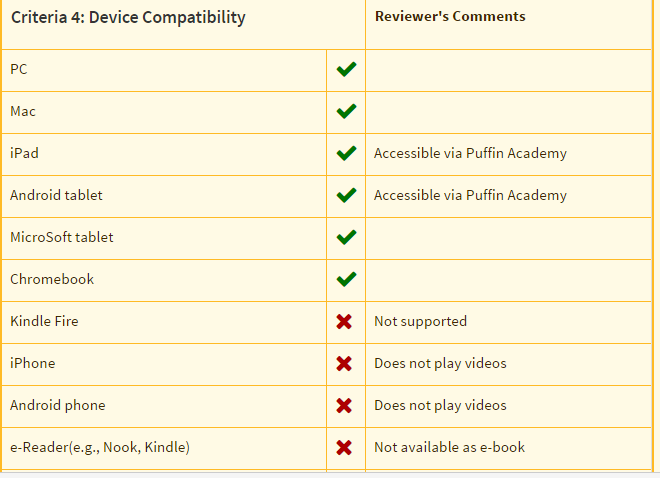 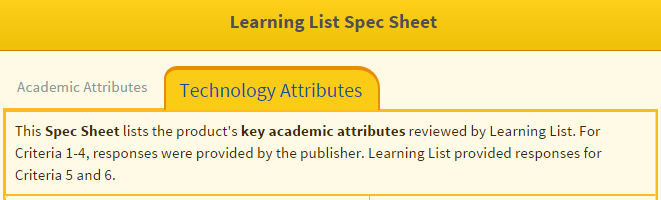 Learning List Criteria 5
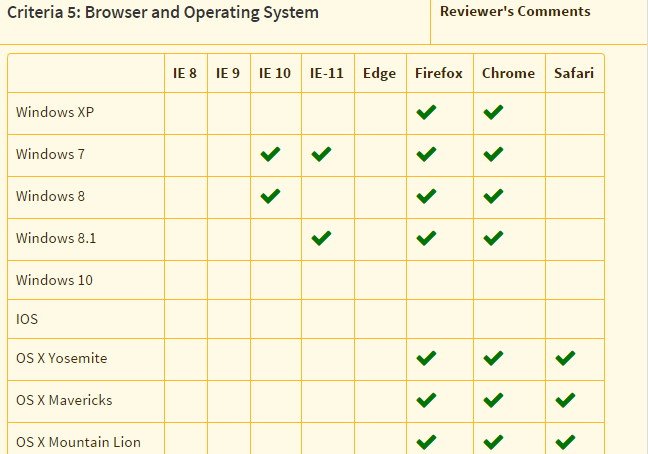 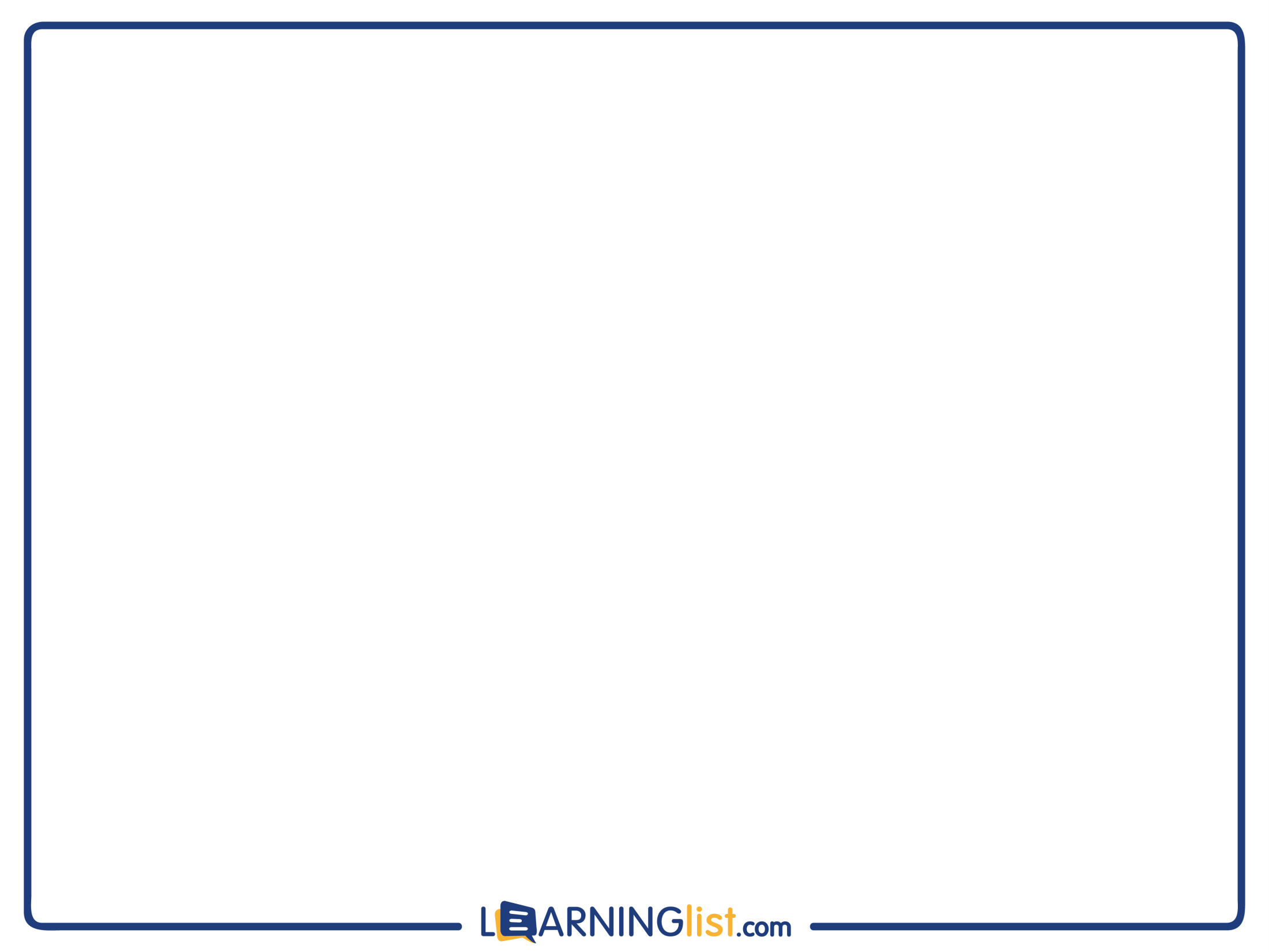 How Learning List Complements the State Adoption Process (cont.)
Additional types of materials reviewed: 
State-adopted, non-adopted,  free Open Educational Resources 
Comprehensive
Supplemental  (RtI, Credit Recovery, ELL/LEP, GT, Spec. Ed)
Test prep, test banks
Advanced Placement

A service – what’s reviewed is driven by subscriber requests

Organic review process 
Publishers can submit new content every 6 months

Tools make the information actionable 

Instructional resource, not just for selection
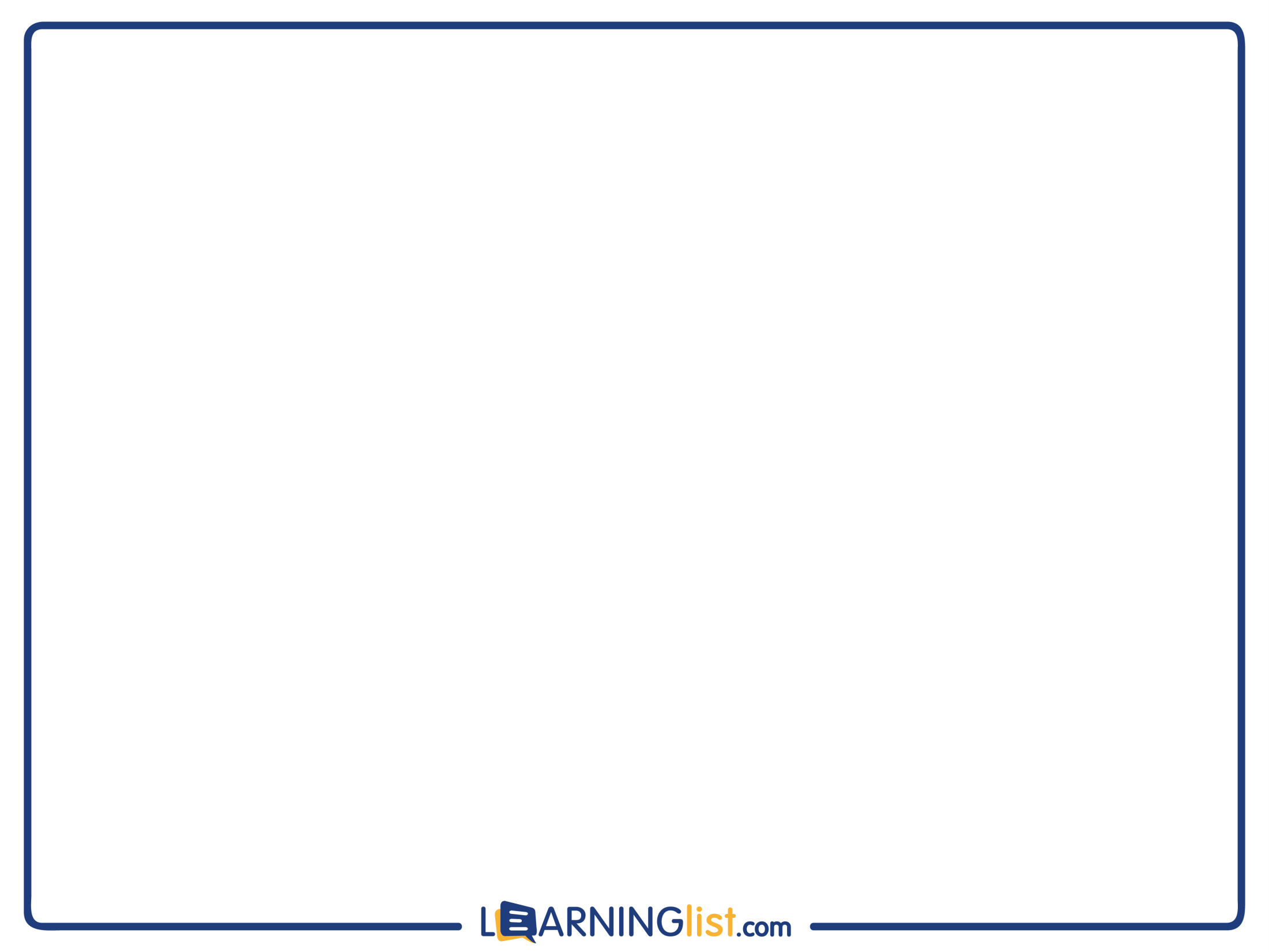 Trends: Prices Vary … A Lot
Comprehensive, 100% aligned Economics materials vary in price by up to $81 per student over 8 years.
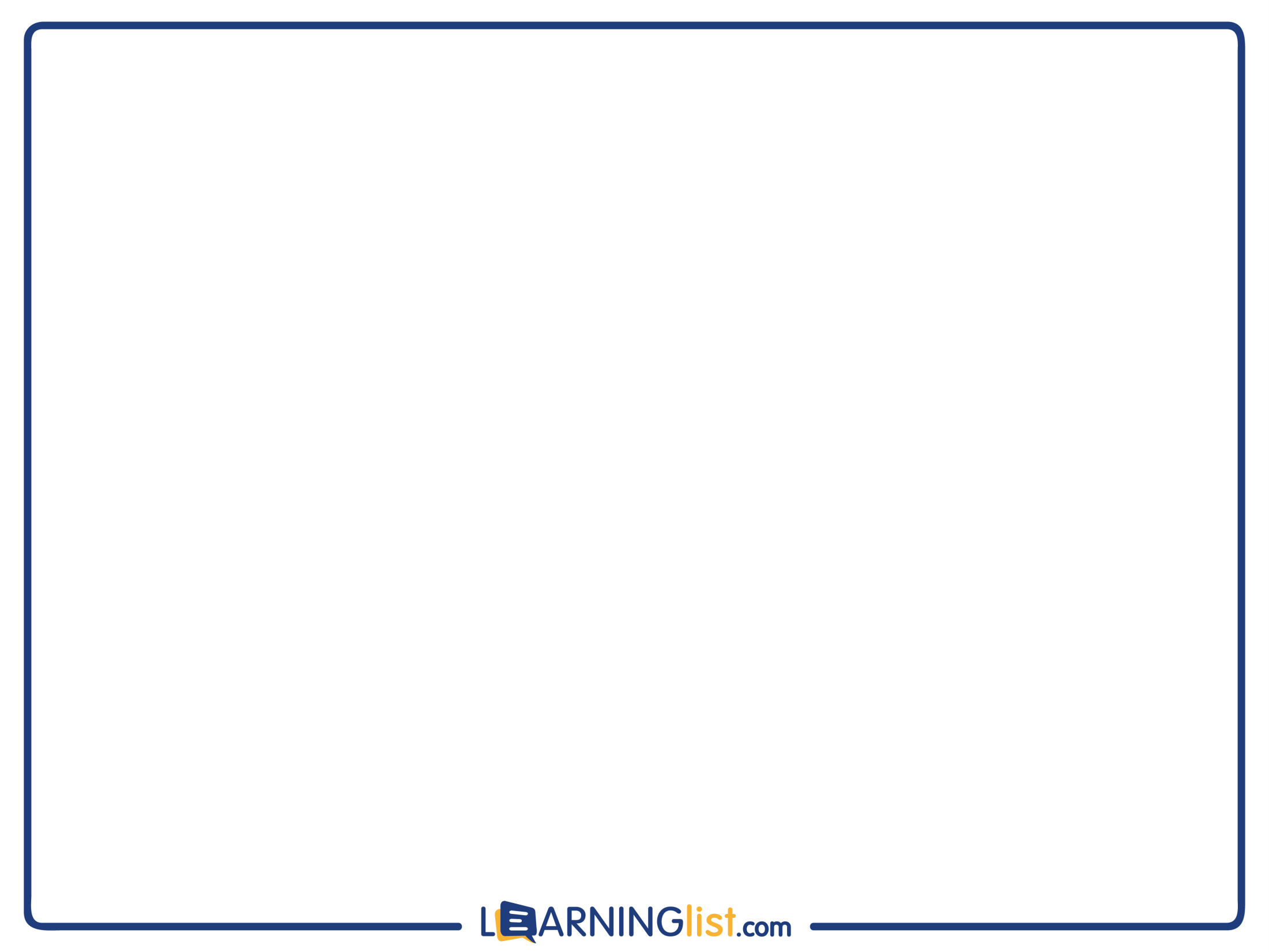 No “Relationship” between Price and Alignment %
Comprehensive, 100% aligned Algebra I products vary in price significantly over the adoption.
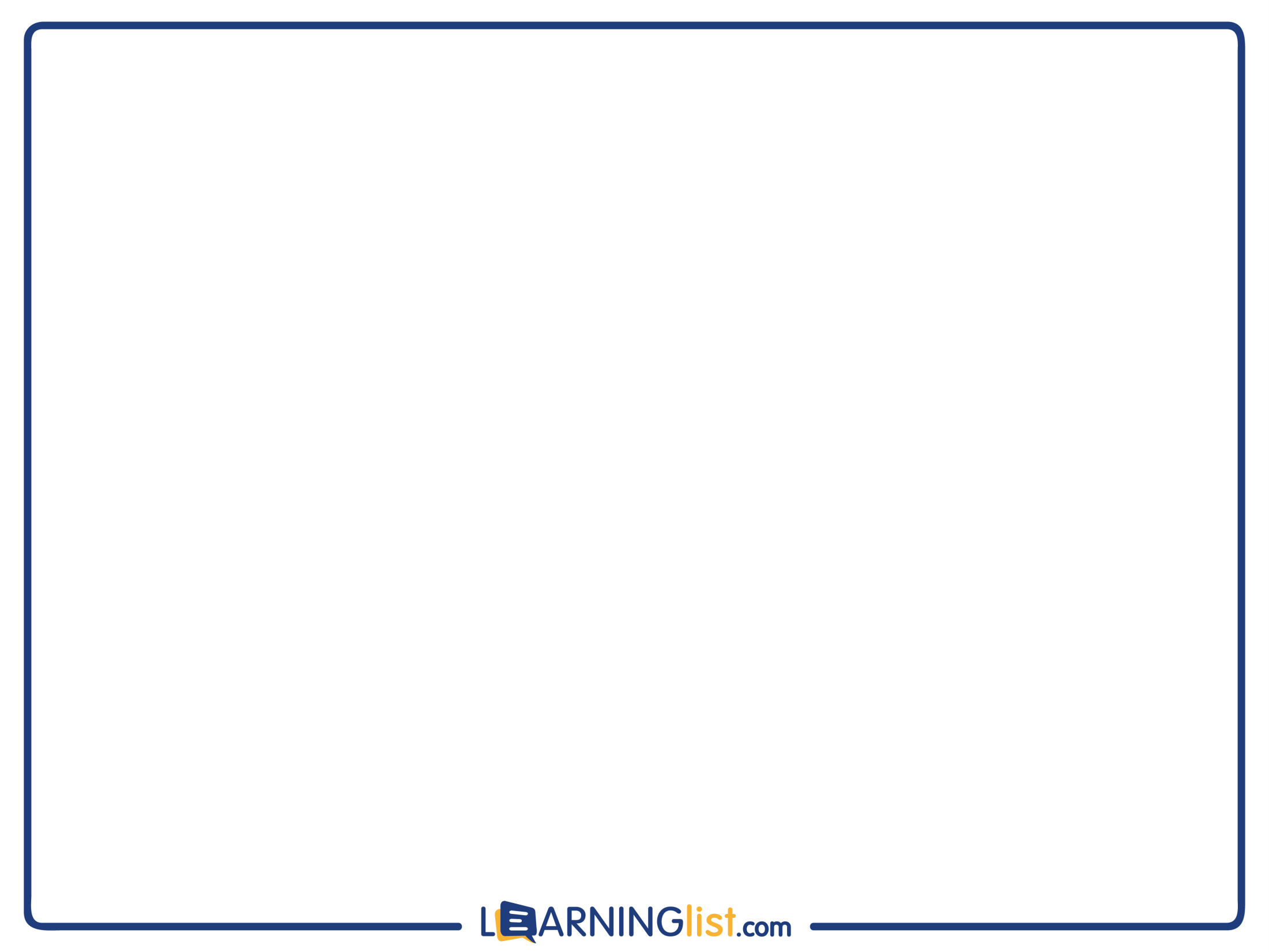 State-adopted vs Non-adopted
State-adopted vs Non-adopted
Market Trends
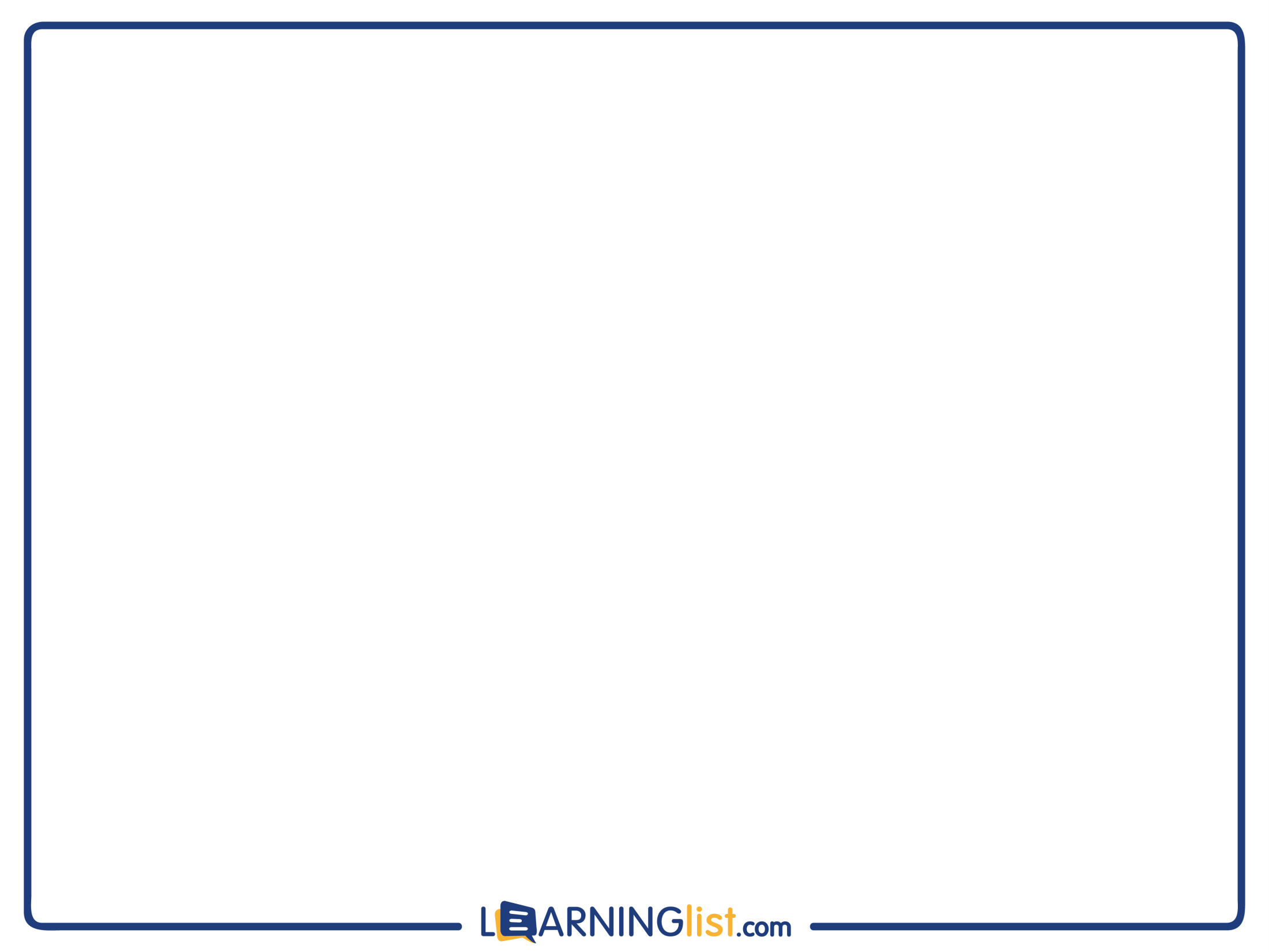 Increasing number of digital products (without print component)

Increasing number of supplemental products produced by boutique publishers => greater choice for districts

Districts purchasing more supplemental materials 

Districts are contracting for 2-3 years at a time

Districts seeking online adaptive materials (instruction and feedback) to help teachers differentiate instruction

Biggest complaints from districts: 
(1) onboarding/refreshing; 
(2) single sign-on

Educators starting to focus more attention on “alignment” as indicator of quality
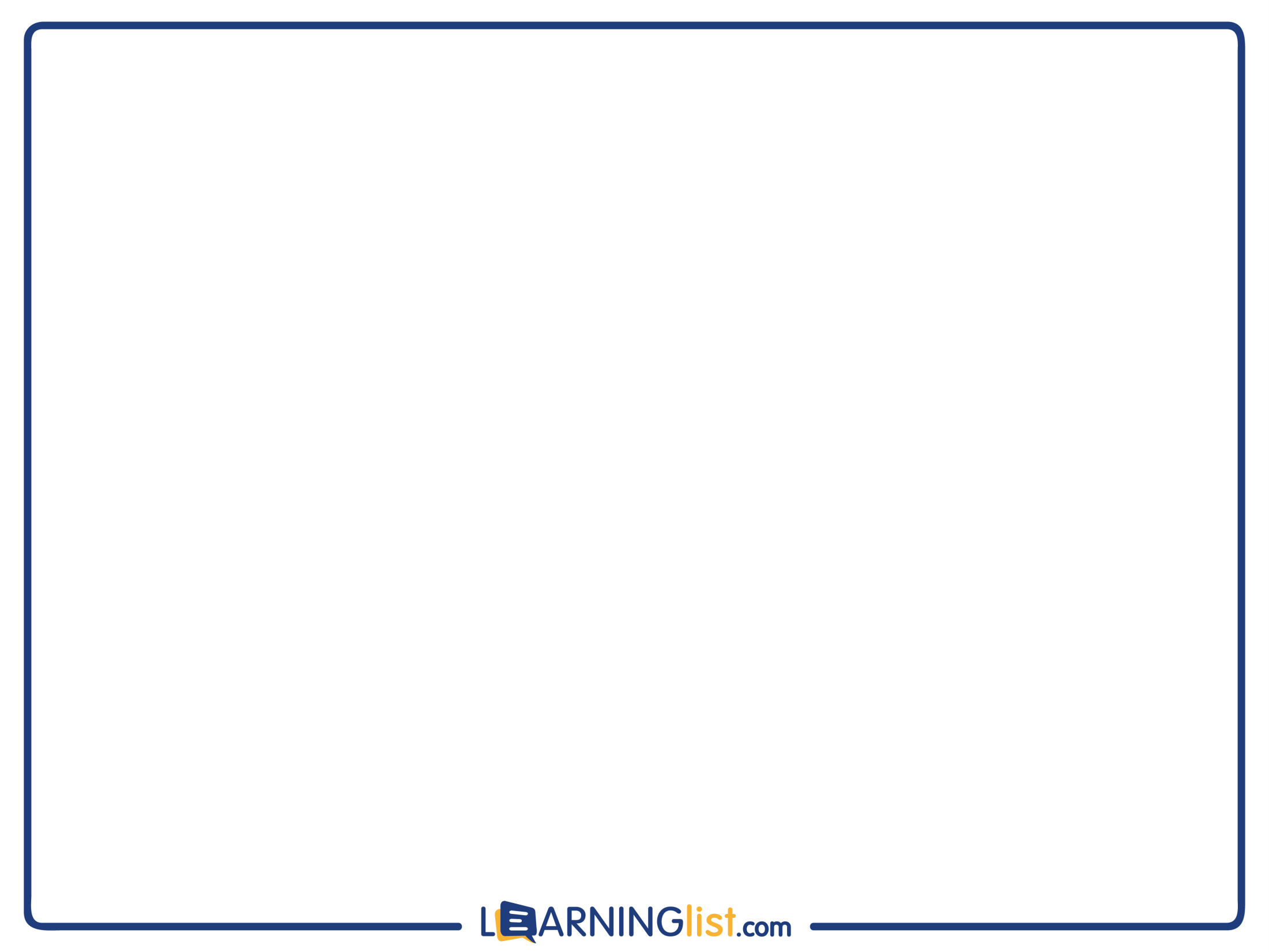 Marketplace Impact
Providing greater transparency to make the  marketplace work more efficiently;  
Reviewed over 1,000 materials by more than 100 publishers; publish ~50 reviews each month (over 130 materials submitted this month)
Democratizing information among districts; expanding districts’ choices; 
Amplifying districts’ collective voice; empowering informed choice; 
Helping districts save money (by making comparison shopping easier)
Helping districts save time (in selection and instruction) 
Helping educators use their materials more effectively;
Helping publishers improve alignment of materials/enhance features;
Expanding publishers’ marketing reach (esp. to smaller districts);
Helping publishers more easily do market research and identify market holes/new niches